BÀI 2
TIẾT 1
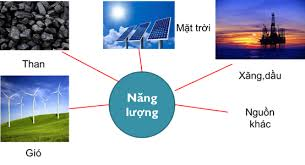 SỬ DỤNG NĂNG LƯỢNG TRONG GIA ĐÌNH
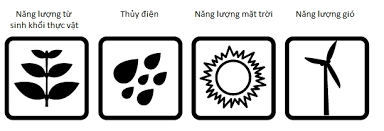 NĂM HỌC 2021-2022
Vì sao tiết kiệm điện là góp phần bảo vệ tài nguyên thiên nhiên?
NỘI DUNG BÀI HỌC
SỬ DỤNG NĂNG LƯỢNG TRONG GIA ĐÌNH
2. SỬ DỤNG NĂNG LƯỢNG TIẾT KIỆM, HIỆU QUẢ
1. CÁC NGUỒN NĂNG LƯỢNG THƯỜNG ĐƯỢC DÙNG TRONG NHÀ
Bài 2: SỬ DỤNG NĂNG LƯỢNG TRONG GIA ĐÌNH
Hãy quan sát Hình 2.1 và cho biết những nguồn năng lượng nào được sử dụng để thực hiện các hoạt động thường ngày trong gia đình?
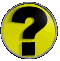 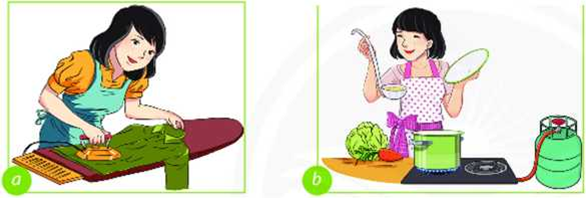 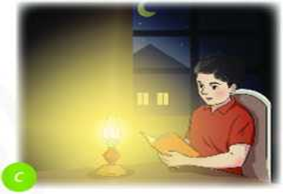 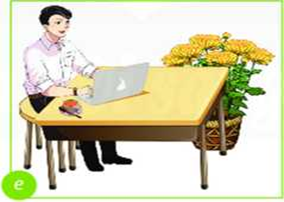 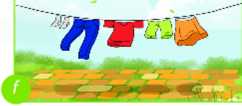 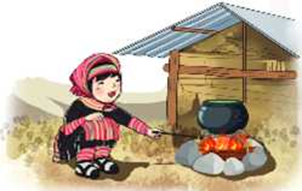 Hình 2.1
EM HÃY NỐI CÁC HOẠT ĐỘNG SINH HOẠT THƯỜNG NGÀY VỚI NGUỒN NĂNG LƯỢNG ĐỂ THỰC HIỆN HOẠT ĐỘNG ĐÓ
CÁC HOẠT ĐỘNG SINH HOẠT THƯỜNG NGÀY
CÁC NGUỒN NĂNG LƯỢNG
CHIẾU SÁNG
NẤU ĂN
ĐIỆN
HỌC TẬP
GIẶT, ỦI
GIẢI TRÍ
LÀM MÁT
CHẤT ĐỐT
BẢO QUẢN
SƯỞI ẤM
CÁC HOẠT ĐỘNG SINH HOẠT THƯỜNG NGÀY
CÁC NGUỒN NĂNG LƯỢNG
CHIẾU SÁNG
NẤU ĂN
ĐIỆN
GIẶT, ỦI
HỌC TẬP
GIẢI TRÍ
CHẤT ĐỐT
SƯỞI ẤM
LÀM MÁT
BẢO QUẢN
Bài 2: SỬ DỤNG NĂNG LƯỢNG TRONG GIA ĐÌNH
CÁC NGUỒN NĂNG LƯỢNG 
       THƯỜNG DÙNG TRONG NGÔI NHÀ
Con người thường sử dụng năng lượng điện, năng lượng chất đốt để thực hiện các hoạt động hằng ngày trong gia đình.
Điện là nguồn cung cấp năng lượng cho nhiều loại đồ dùng điện để nấu ăn, giặt, là (ủi), học tập, giải trí,...
Chất đốt thường được sử dụng để nấu ăn, sưởi ấm, chiếu sáng cho ngôi nhà.
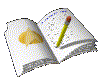 Bài 2: SỬ DỤNG NĂNG LƯỢNG TRONG GIA ĐÌNH
CÁC NGUỒN NĂNG LƯỢNG 
       THƯỜNG DÙNG TRONG NGÔI NHÀ
NGOÀI CÁC LOẠI NĂNG LƯỢNG TRÊN, CON NGƯỜI CÒN SỬ DỤNG NHỮNG NGUỒN NĂNG LƯỢNG NÀO KHÁC
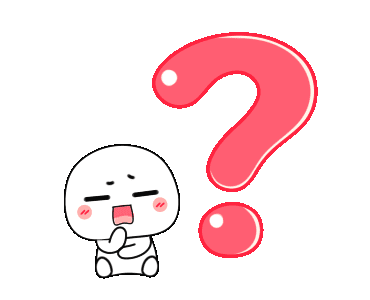 Bài 2: SỬ DỤNG NĂNG LƯỢNG TRONG GIA ĐÌNH
Gió
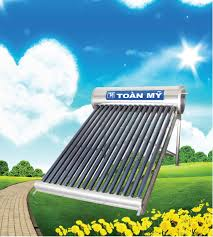 Mặt trời
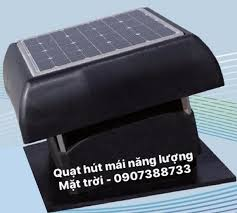 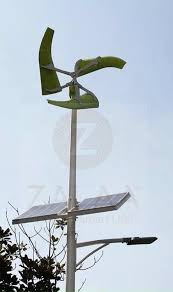 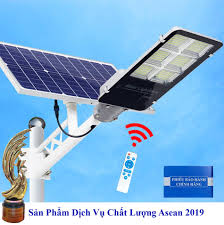 Mặt trời
Mặt trời
3
1
2
4
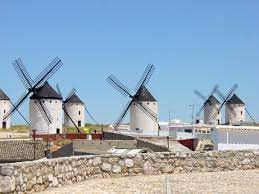 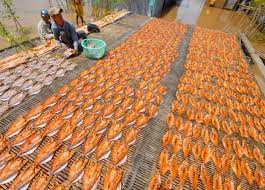 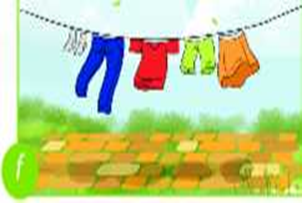 Mặt trời, gió
Mặt trời
Gió
7
5
6
Bài 2: SỬ DỤNG NĂNG LƯỢNG TRONG GIA ĐÌNH
CÁC NGUỒN NĂNG LƯỢNG 
       THƯỜNG DÙNG TRONG NGÔI NHÀ
Ngoài ra người ta còn sử dụng năng lượng mặt trời, năng lượng gió để chiếu sáng, phơi khô,... hoặc tạo ra điện dùng để vận hành các đồ dùng điện trong gia đình.
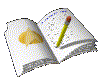 Bài 2: SỬ DỤNG NĂNG LƯỢNG TRONG GIA ĐÌNH
LUYỆN TẬP
Em hãy cho biết nguồn năng lượng nào được sử dụng để duy trì hoạt động cho các đồ dùng, thiết bị sau: máy tính cầm tay, bật lửa, quạt bàn, đèn pin, bếp cồn, tủ lạnh?
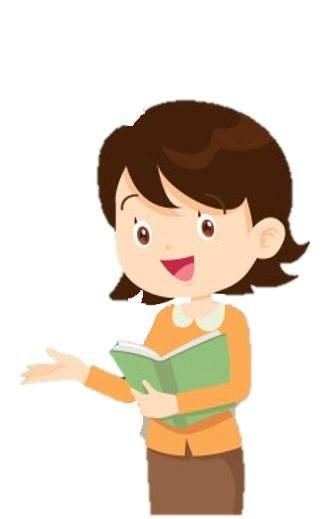 Bài 2: SỬ DỤNG NĂNG LƯỢNG TRONG GIA ĐÌNH
LUYỆN TẬP
Em hãy kể tên những đồ dùng có trong nhà của em sử dụng nguồn năng lượng điện và năng lượng chất đốt?
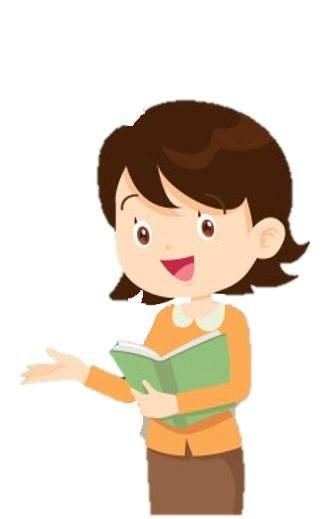 DẶN DÒ
HỌC BÀI 2 – PHẦN 1
XEM BÀI 2 – PHẦN 2: SỬ DỤNG NĂNG LƯỢNG TIẾT KIỆM HIỆU QUẢ